Regionalny Program Operacyjny Województwa Dolnośląskiego 2014-2020
RPO WD 2014-2020
Regionalny Program Operacyjny Województwa Dolnośląskiego 2014-2020
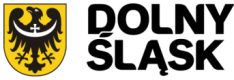 [Speaker Notes: Regionalny Program Operacyjny Województwa Dolnośląskiego 2014-2020 został podzielony na 11 Osi priorytetowych. Wsparcie Unii Europejskiej na realizacje zaplanowanych działań wynosi 2 252 546 589 euro.]
Regionalny Program Operacyjny Województwa Dolnośląskiego 2014-2020
Programowanie strategiczne
UE
Wspólne Ramy Strategiczne
Państwo członkowskie
Umowa Partnerska
Region
SRWD 2020  Kontrakt Terytorialny
Programy Operacyjne finansowane z EFRR, EFS, FS
Program Rozwoju Obszarów Wiejskich (EFRROW)
Konsultacje społeczne RPO WD 2014-2020
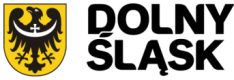 Regionalny Program Operacyjny Województwa Dolnośląskiego 2014-2020
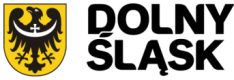 [Speaker Notes: Regionalny Program Operacyjny Województwa Dolnośląskiego 2014-2020 został podzielony na 11 Osi priorytetowych. Wsparcie Unii Europejskiej na realizacje zaplanowanych działań wynosi 2 252 546 589 euro.]
Regionalny Program Operacyjny Województwa Dolnośląskiego 2014-2020
Koncentracja tematyczna (tzw. „ring-fencing”)
Konieczność przeznaczenia w ramach RPO określonych środków na cele objęte koncentracją tematyczną. Zakłada się, że każdy RPO w równym stopniu będzie przyczyniał się do osiągnięcia wymaganego poziomu koncentracji. Obecnie wymagane poziomy kształtują się następująco:

 Cel 1, 2, 3, 4  (oś 1–3) – 50% alokacji EFRR – minimalny poziom koncentracji
 Cel 4 (oś 3) – 15% alokacji EFRR
 Cel 9 (oś 9) – 20 % alokacji EFS
 Co najmniej 60% EFS musi zostać przeznaczone na maksymalnie      4 priorytety  inwestycyjne
 Udział pomocy technicznej nie powinien przekraczać 3,5% alokacji RPO
 Konieczność przeznaczenia 5% środków EFRR dla miast. „Ring-fencing” dla miast jest do rozdysponowania dowolnie między celami tematycznymi, może również obejmować środki z celów objętych innymi „ring-fencingami”.
Konsultacje społeczne RPO WD 2014-2020
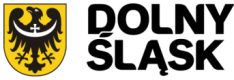 Ring fencing EFRR – wymagane min 50% na CT 1-4
Regionalny Program Operacyjny Województwa Dolnośląskiego 2014-2020
Zintegrowane podejście terytorialne
Zintegrowane Inwestycje Terytorialne (tzw. ZIT) 
to nowe narzędzie, za pomocą którego będą realizowane strategie terytorialne w nowym okresie programowania na lata 2014-2020.

 Zintegrowane Inwestycje Terytorialne oznaczają:

łączenie działań finansowanych z dwóch funduszy – Europejskiego Funduszu Rozwoju Regionalnego oraz Europejskiego Funduszu Społecznego;

skierowanie wydzielonej puli środków do wskazanych obszarów w regionach – przede wszystkim miast wojewódzkich i powiązanych z nimi obszarów funkcjonalnych – charakteryzujących się wspólnymi cechami społeczno-gospodarczymi i uwarunkowaniami przestrzennymi (projekty muszą realizować wspólną wizję i cele rozwojowe dla wszystkich jednostek terytorialnych z obszaru realizacji) oraz obszarów funkcjonalnych ośrodków regionalnych.
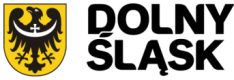 [Speaker Notes: Wykazane działania nie stanowią katalogu zamkniętego, są to główne działania planowane do realizacji w ramach 10 osi priorytetowej.]
Regionalny Program Operacyjny Województwa Dolnośląskiego 2014-2020
Zintegrowane podejście terytorialne
Zintegrowane Inwestycje Terytorialne będą realizowane na obszarach funkcjonalnych największych miast województwa:
Wrocławskiego Obszaru Funkcjonalnego  - 291,25 mln euro w tym 240,8 mln euro (EFRR) i 50,45 mln euro (EFS)
Aglomeracji Wałbrzyskiej – 193,6 mln euro w tym 152,35 mln euro (EFRR) i 41,25 mln euro (EFS)
Aglomeracji Jeleniogórskiej – 122,225 mln euro w tym 95,85 mln euro (EFRR) i 26,375 mln euro (EFS)

Łączna alokacja na ZIT wynosi 607,075 mln euro.
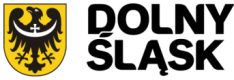 [Speaker Notes: Wykazane działania nie stanowią katalogu zamkniętego, są to główne działania planowane do realizacji w ramach 10 osi priorytetowej.]
Regionalny Program Operacyjny Województwa Dolnośląskiego 2014 - 2020
Dziękuję za uwagę
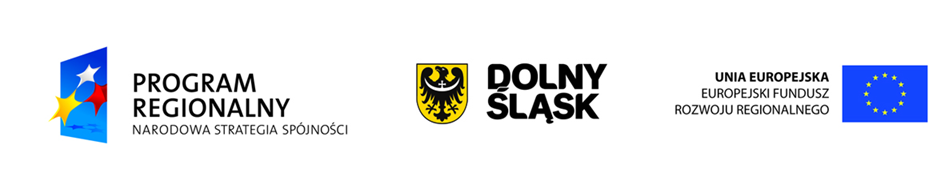 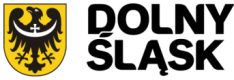